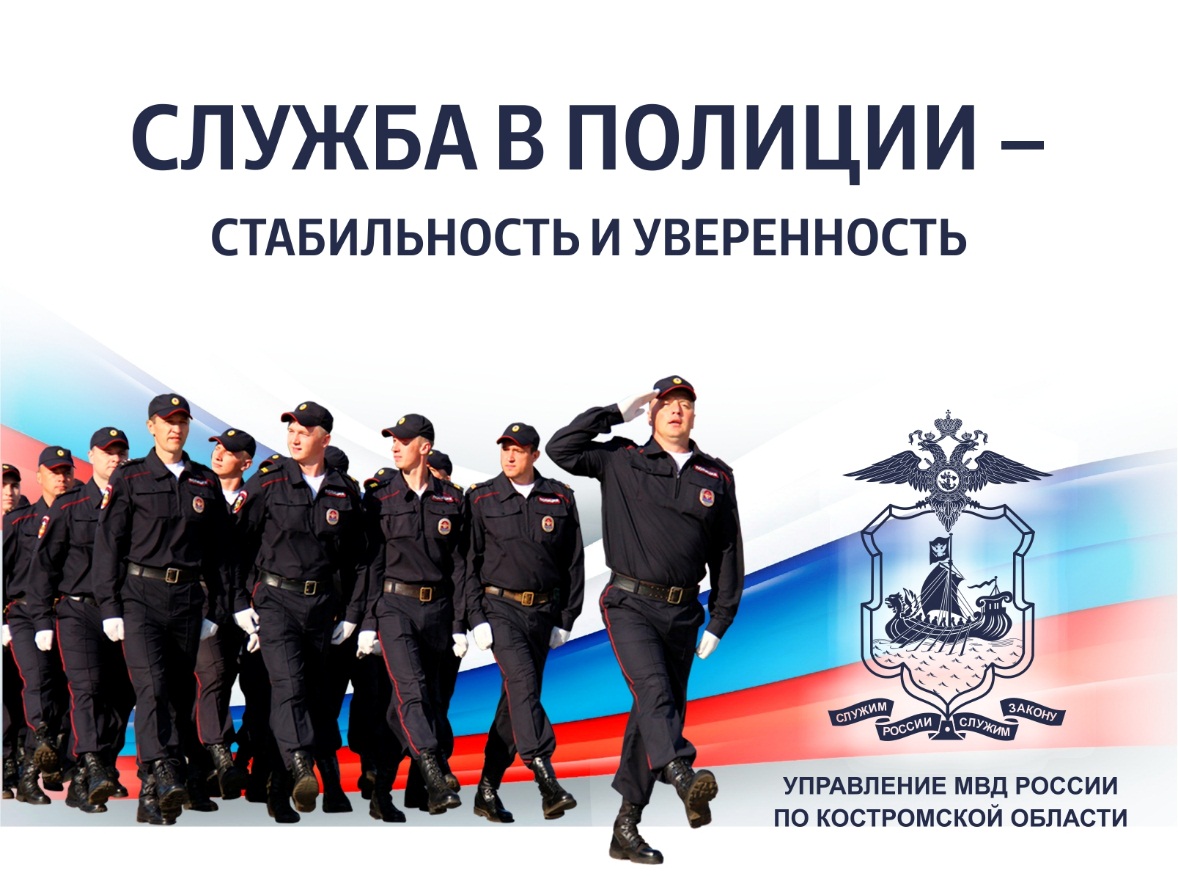 Стабильная заработная плата
Для младшего начальствующего состава
от 26 тыс. руб.
Для среднего начальствующего состава
от 36 тыс. руб.
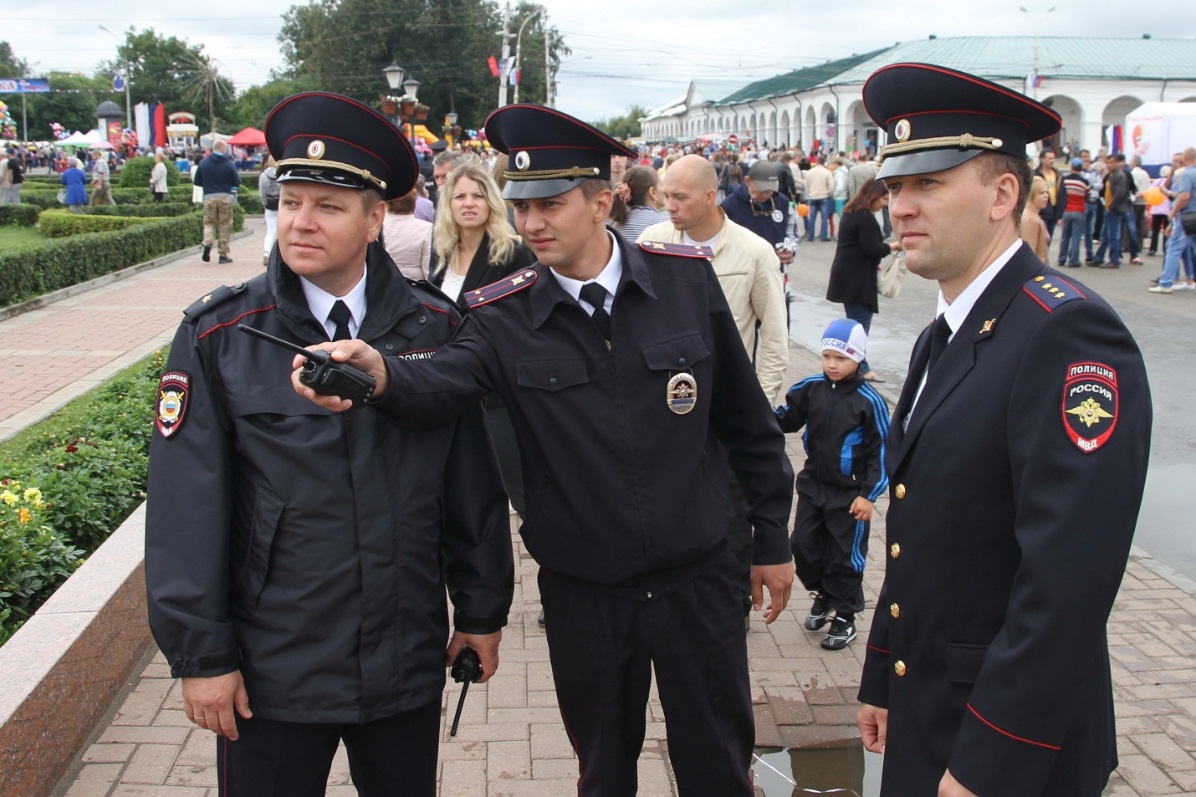 Обеспечение формой и служебным транспортом
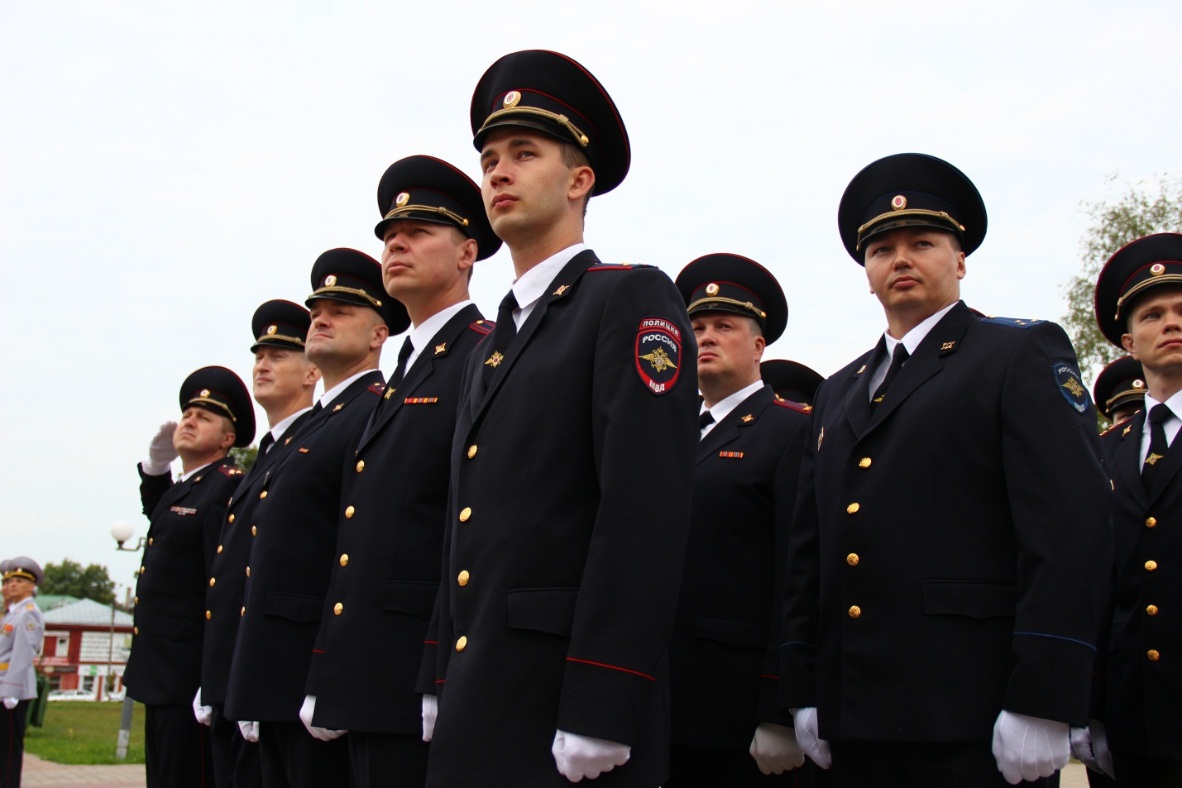 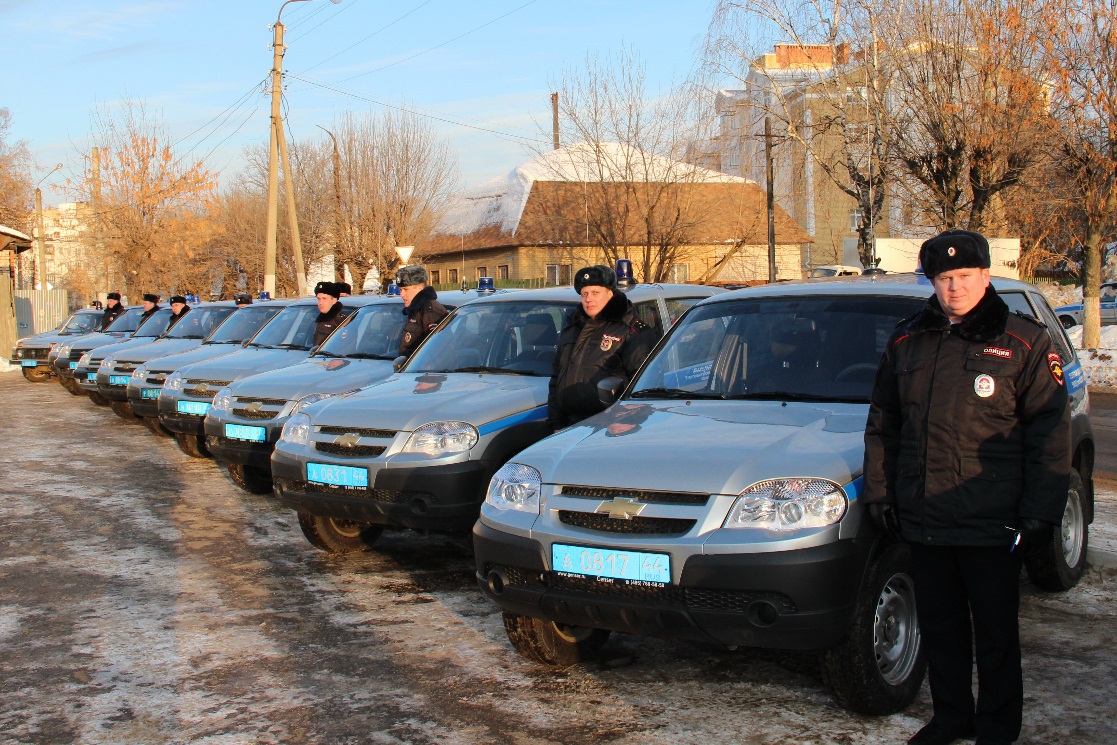 Социальные гарантии
Оплачиваемый отпуск 40 дней
Дополнительные отпуска
Бесплатное медицинское обслуживание
Санаторно-курортное лечение
Страхование жизни и здоровья сотрудников
Пенсионное обеспечение после 20 лет службы
Обеспечение жильем
1) выдачи единовременной социальной выплаты для приобретения или строительства жилого помещения (после 10 лет службы);
  2) предоставление служебного жилья; 
  3) денежная компенсация за наем (поднаем) жилых помещений;
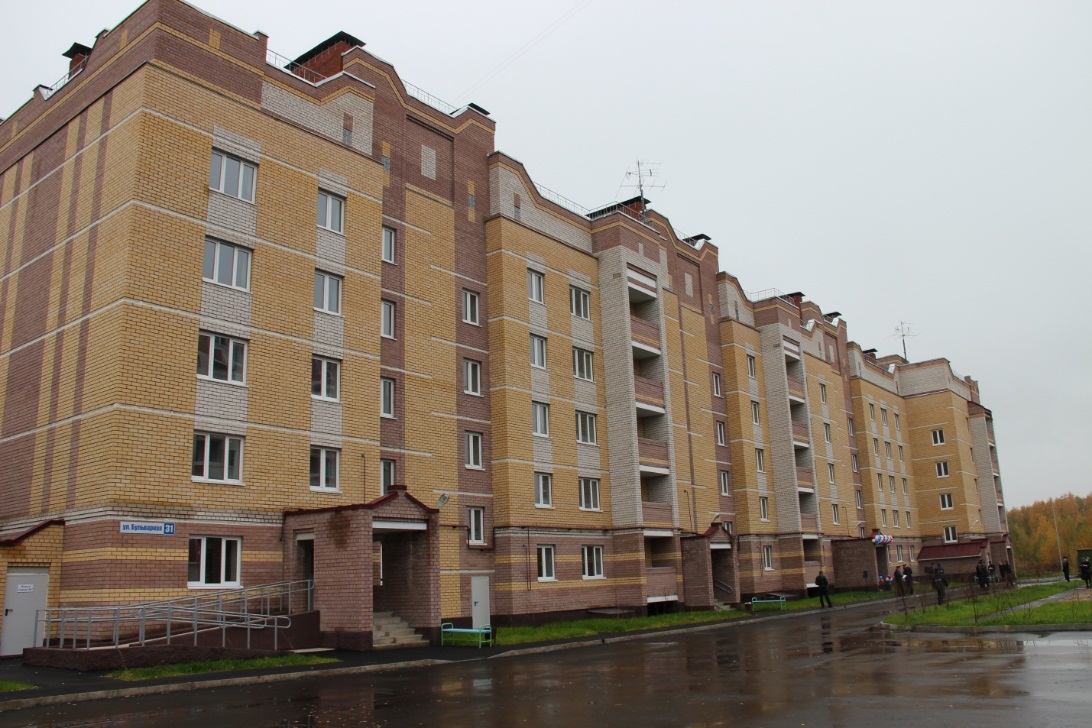 Основные специальности:
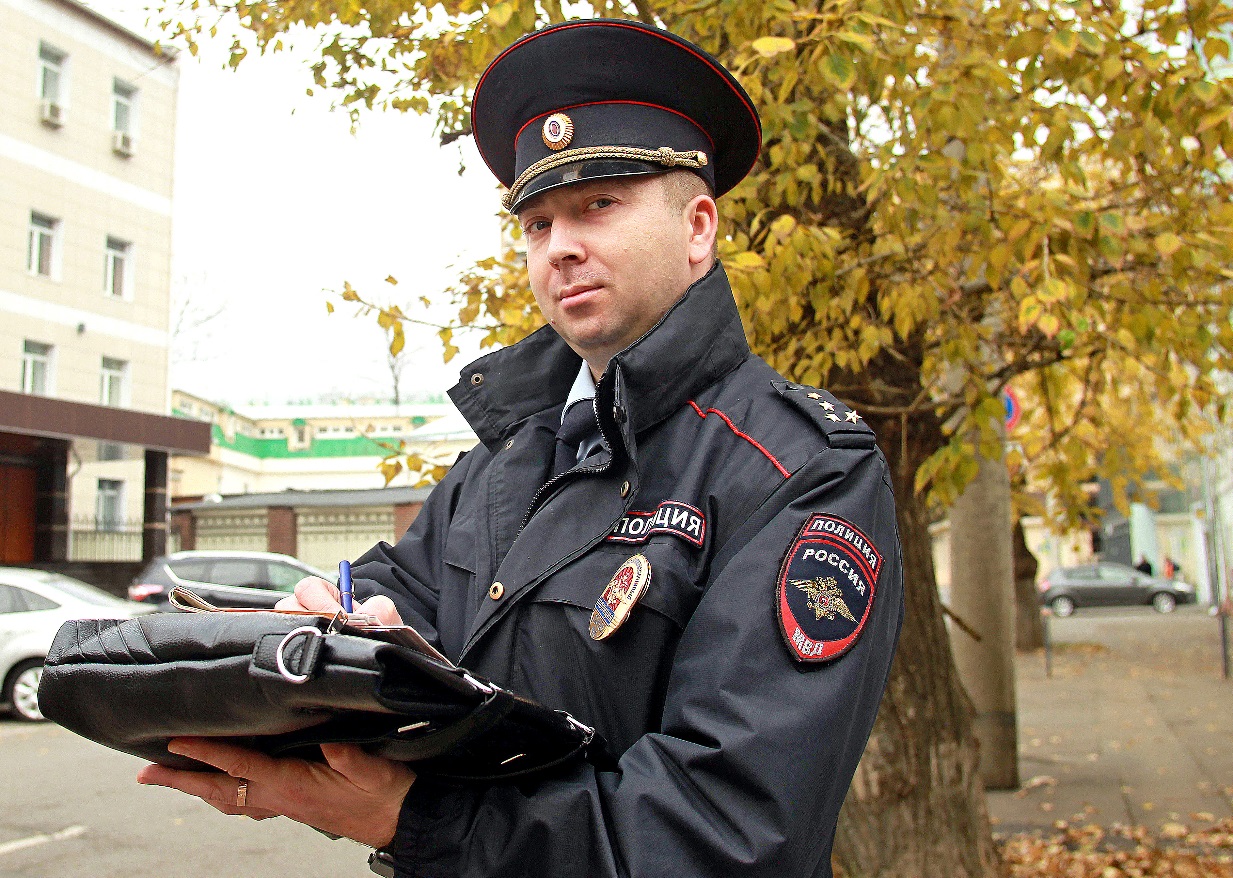 Участковый уполномоченный полиции
(среднее специальное или высшее образование)
Участковый уполномоченный полиции
Основные специальности:
Оперуполномоченный уголовного розыска, подразделений по борьбе с экономическими преступлениями. (среднее специальное или высшее образование)
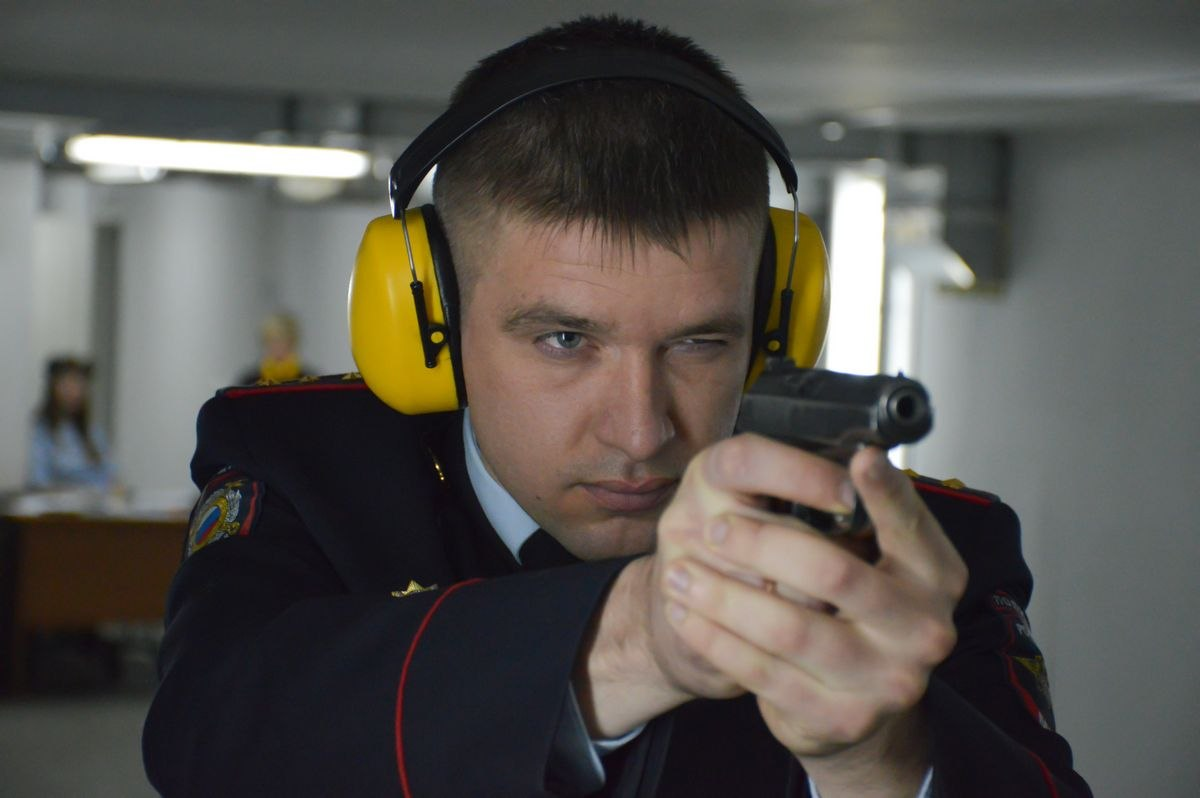 Участковый уполномоченный полиции
Основные специальности:
Следователь, дознаватель
(высшее юридическое  образование)
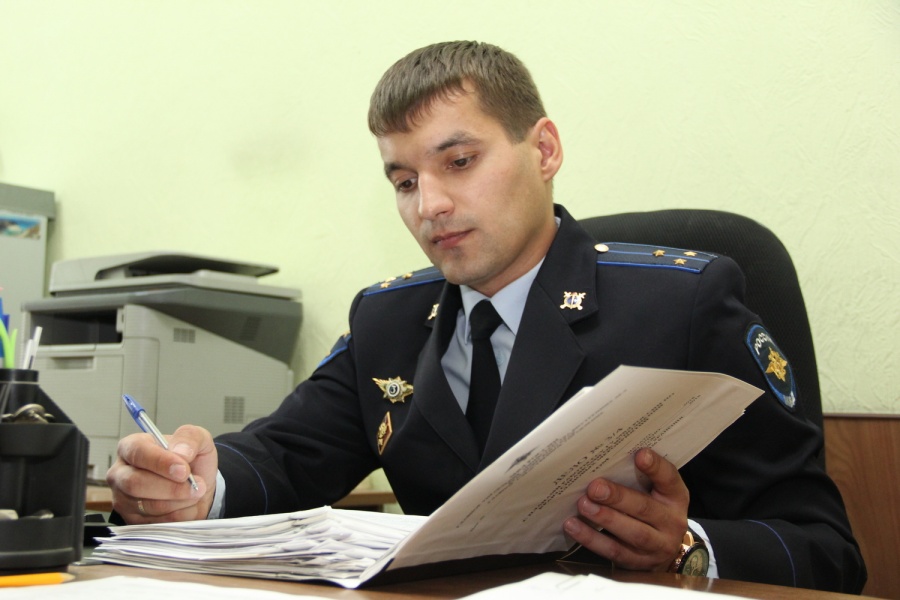 Участковый уполномоченный полиции
Основные специальности:
Инспектор ДПС 
(среднее специальное или высшее образование)
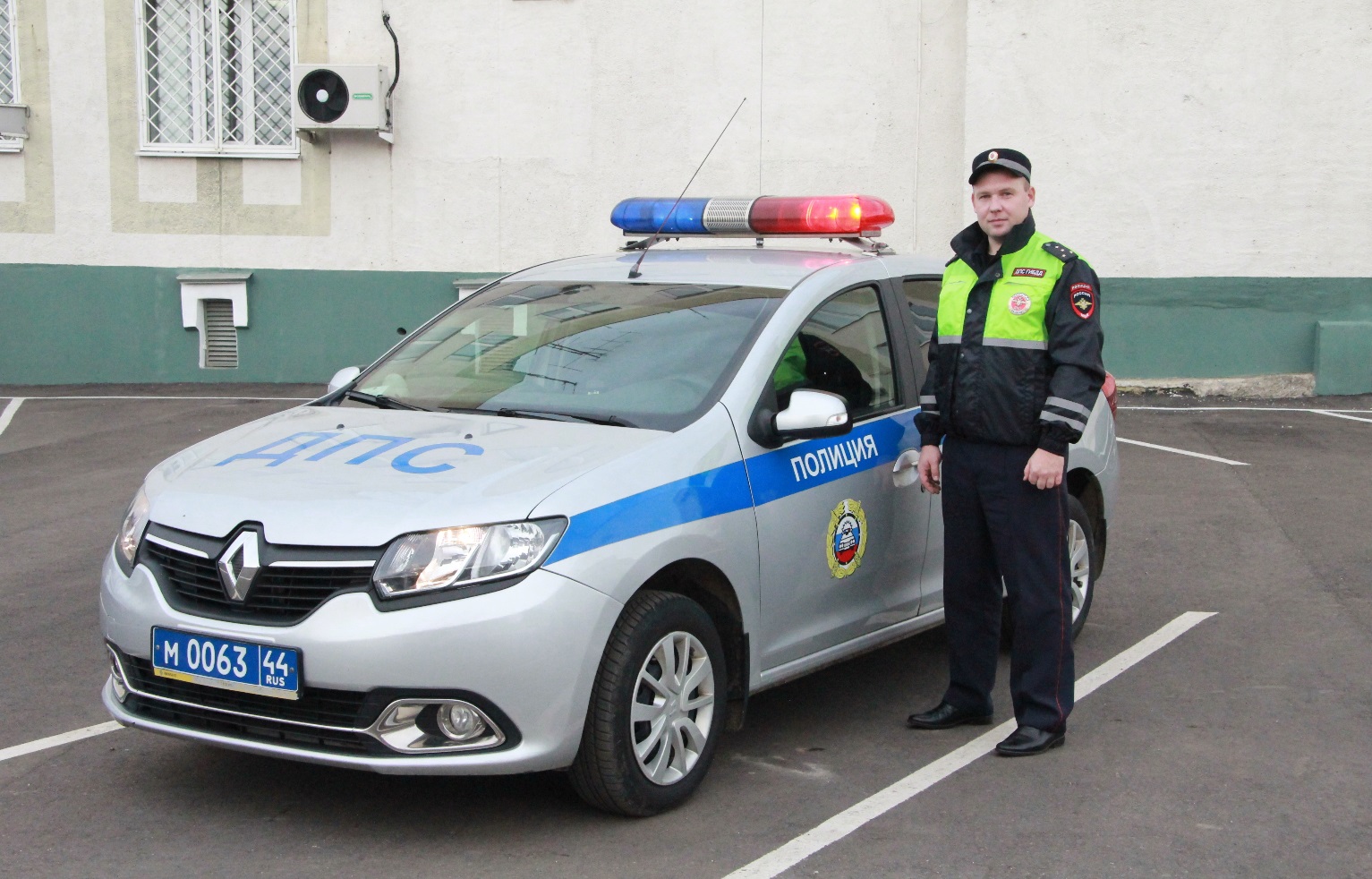 Участковый уполномоченный полиции
Основные специальности:
Эксперт 
(высшее образование)
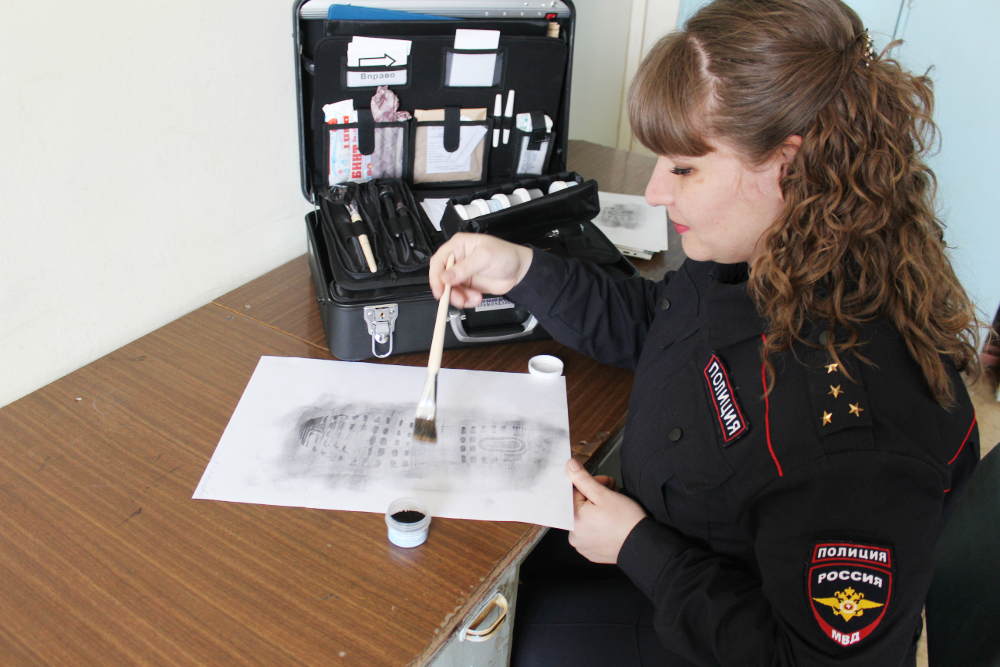 Участковый уполномоченный полиции
Основные специальности:
Специалисты в области информационной безопасности
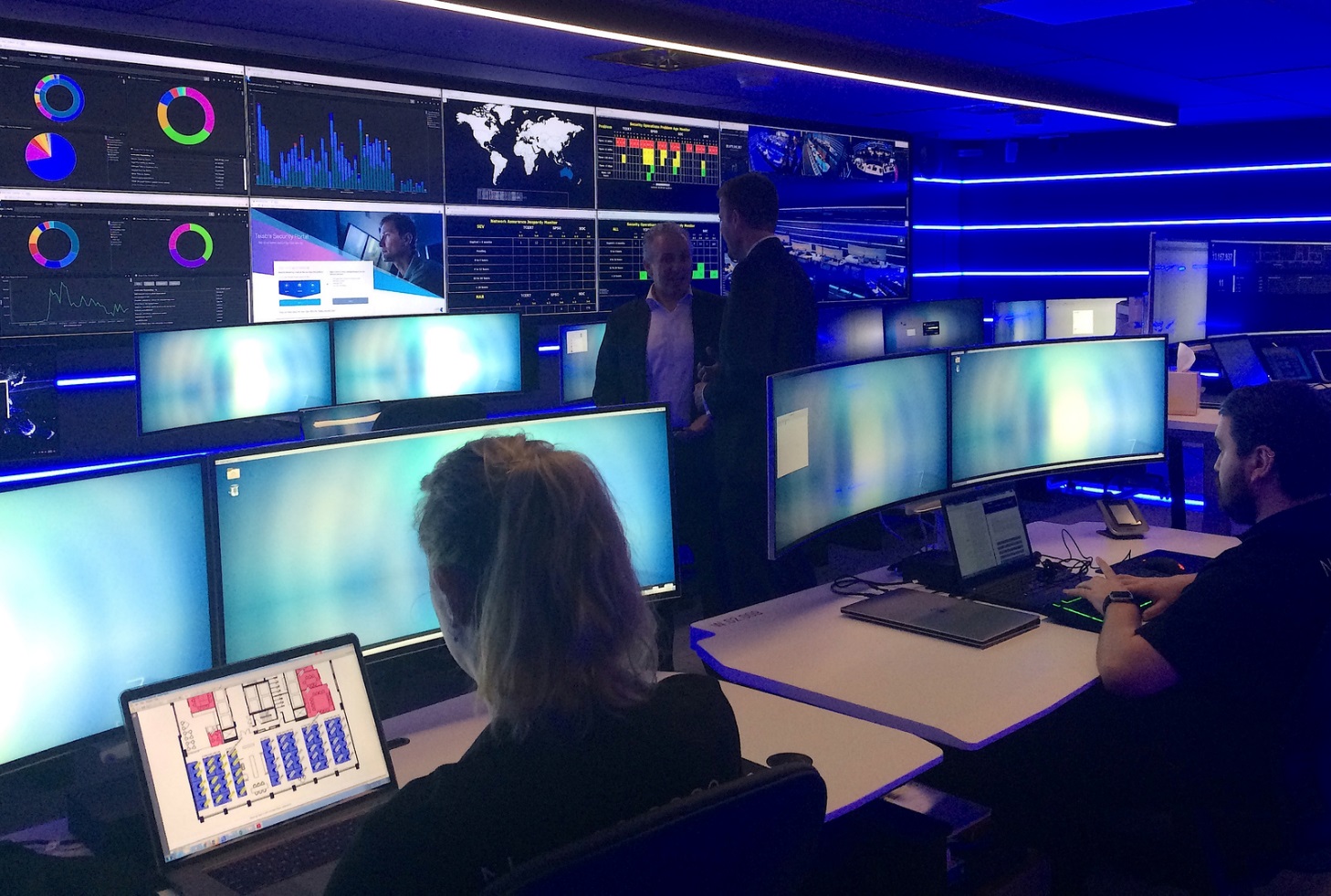 Участковый уполномоченный полиции
Основные специальности:
Полицейский патрульно-постовой службы и полицейский кинолог (среднее образование)
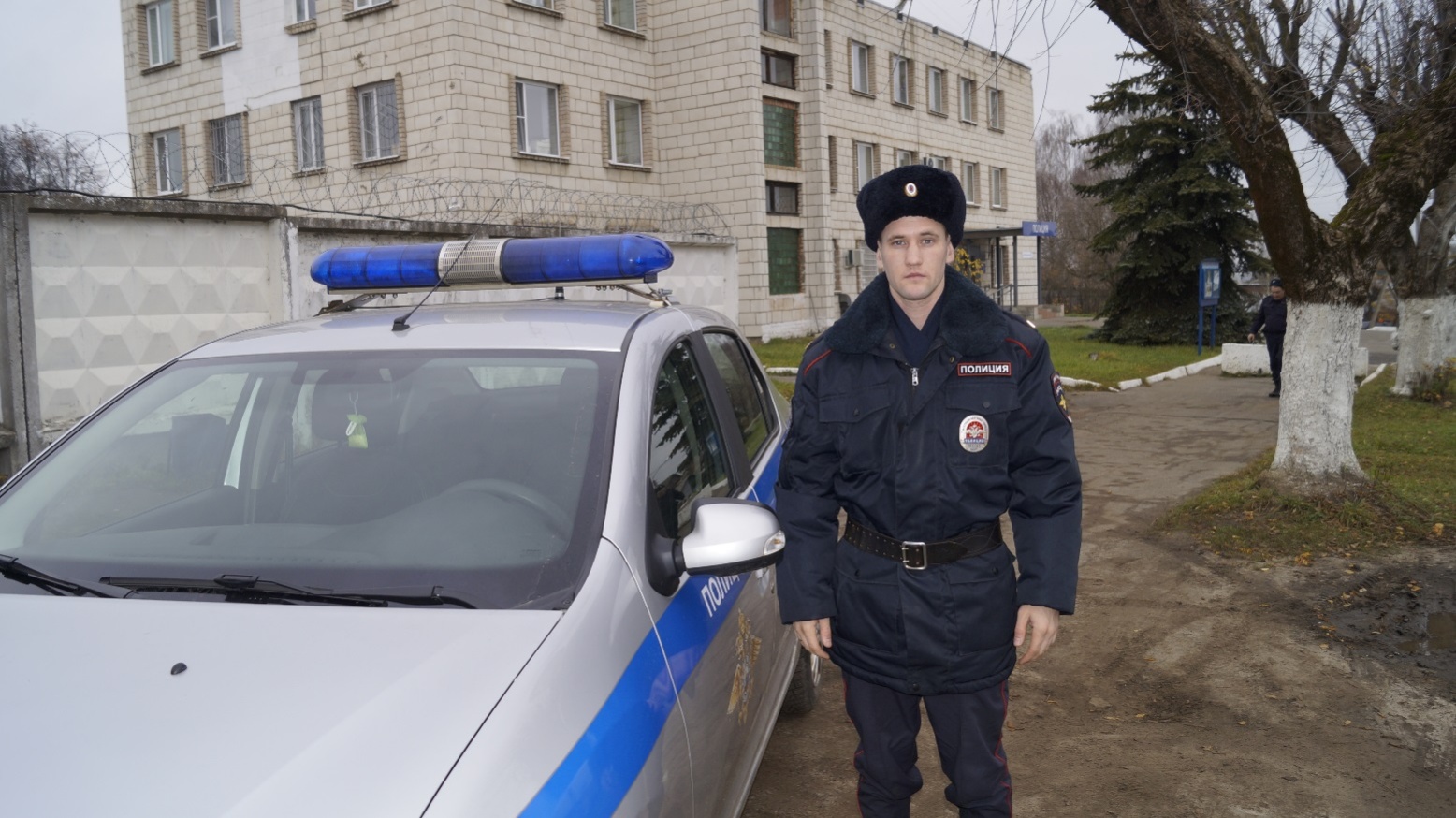 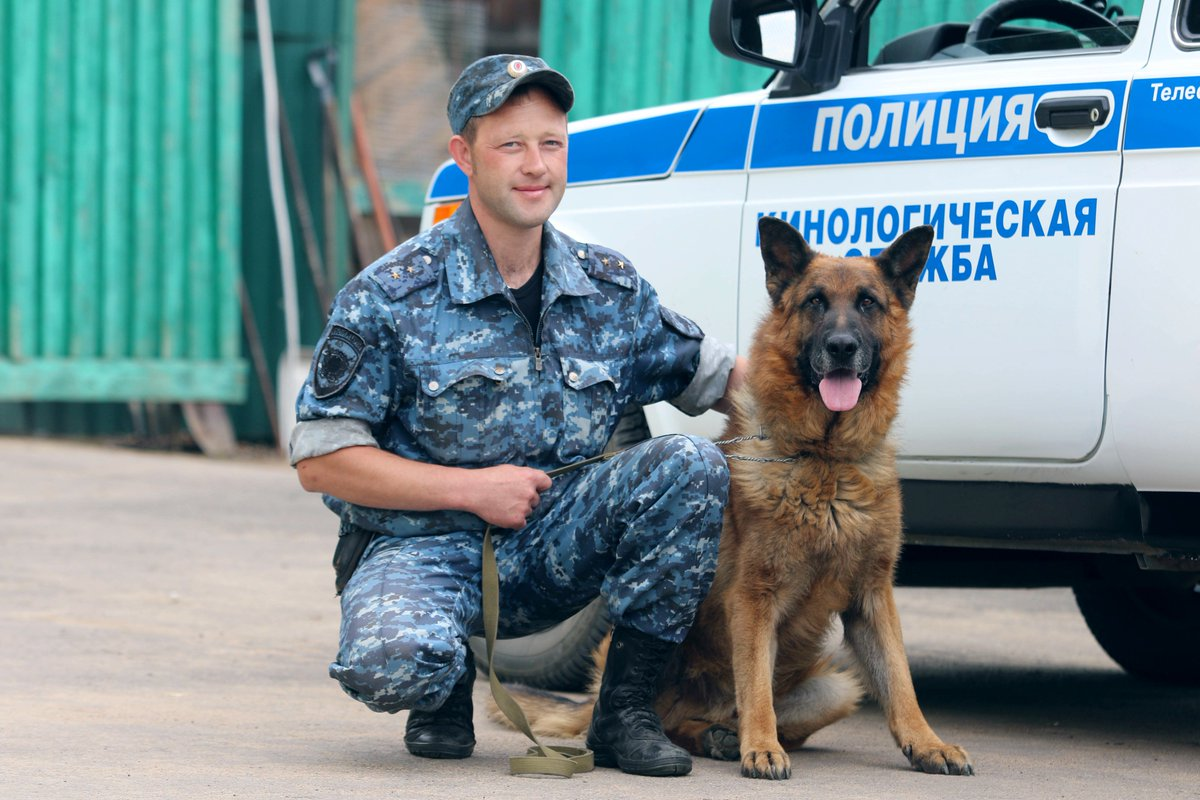 Участковый уполномоченный полиции
Ведомственные ВУЗы
Московский университет МВД России
Санкт-Петербургский университет МВД России
Нижегородская академия МВД России
Белгородский юридический институт МВД России
Волгоградская академия МВД России
Воронежский институт МВД России
Орловский юридический институт МВД России
Специальности
Правовое обеспечение национальной безопасности 
Правоохранительная деятельность
Судебная экспертиза 
Экономическая безопасность
Безопасность информационных технологий в правоохранительной сфере
Психология
Интересное обучение
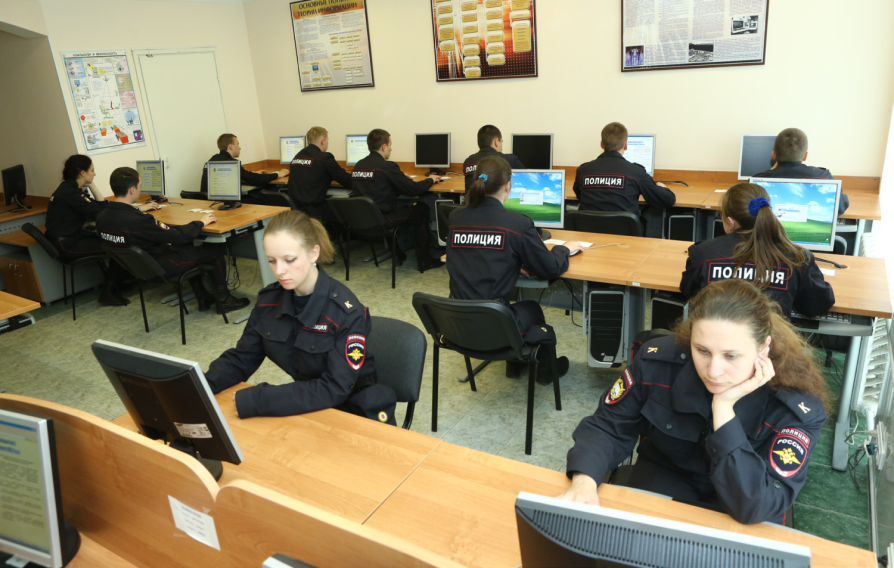 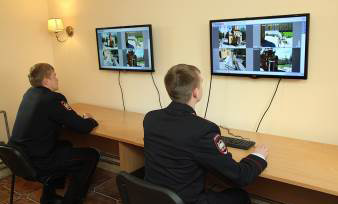 Интересное обучение
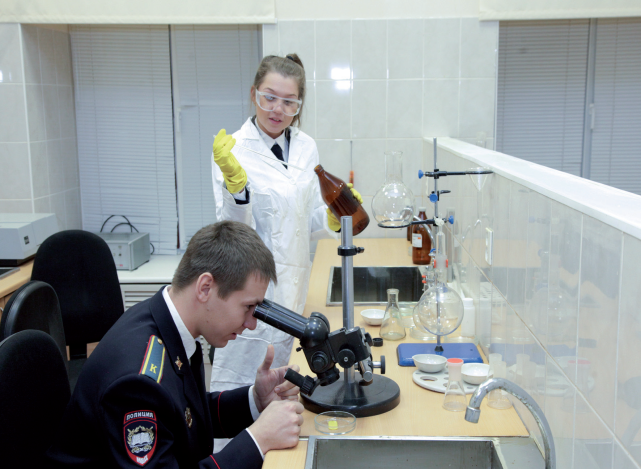 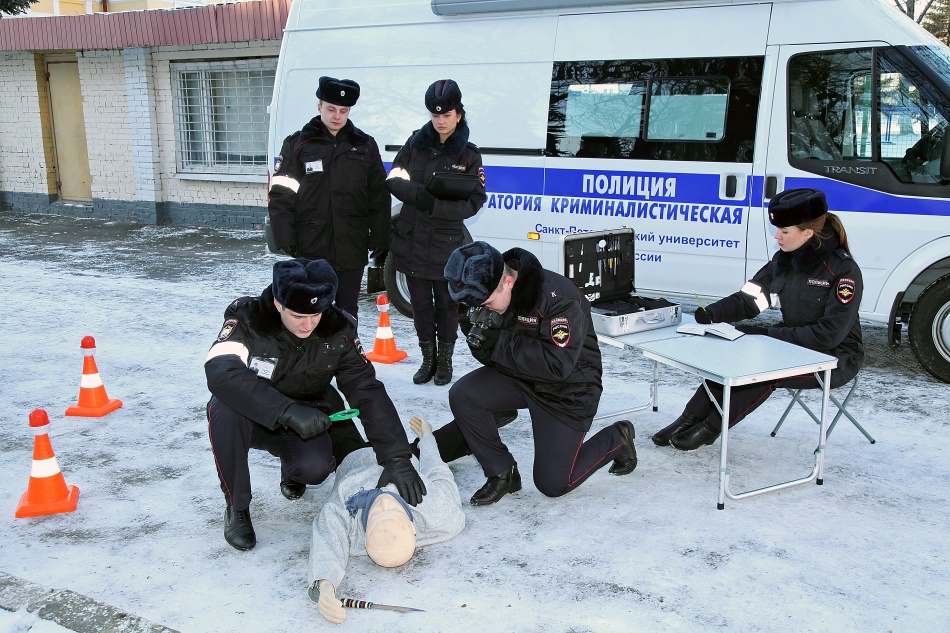 Интересное обучение
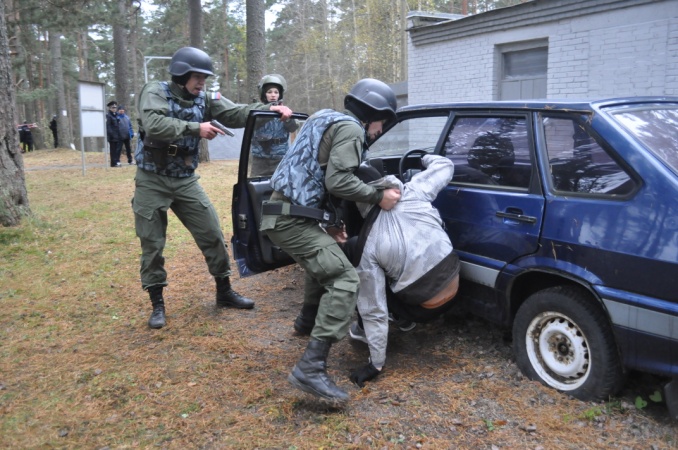 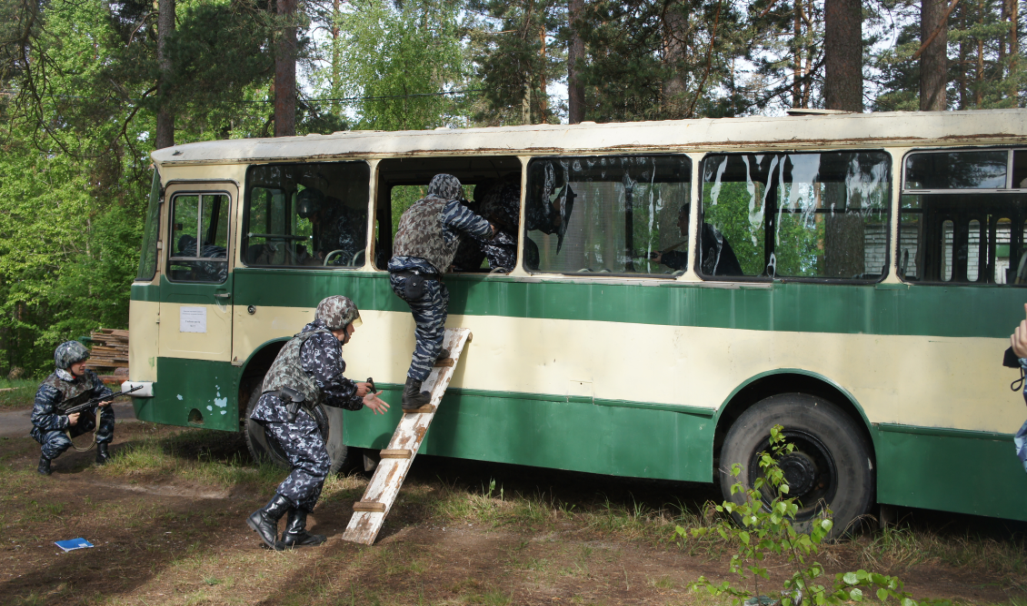 Занятия спортом
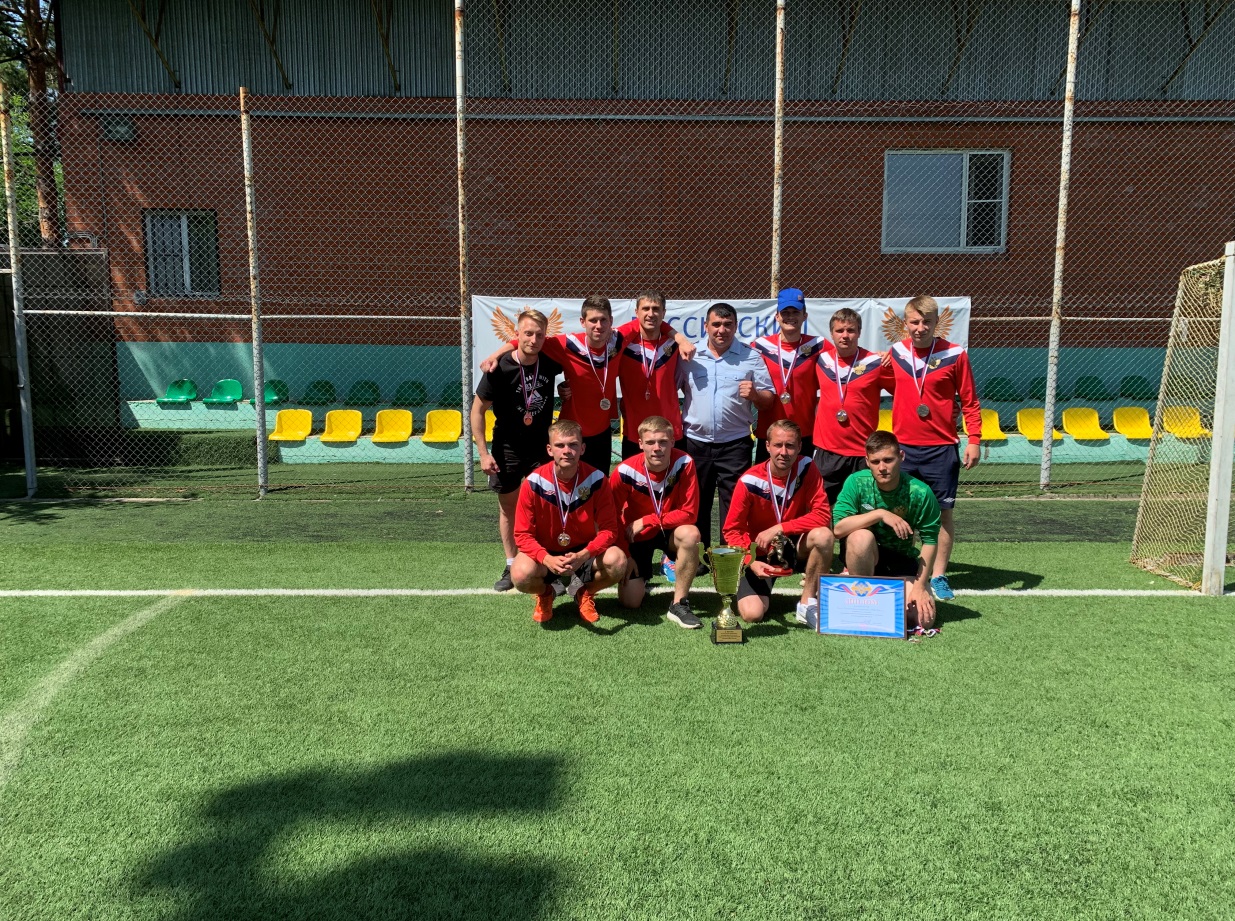 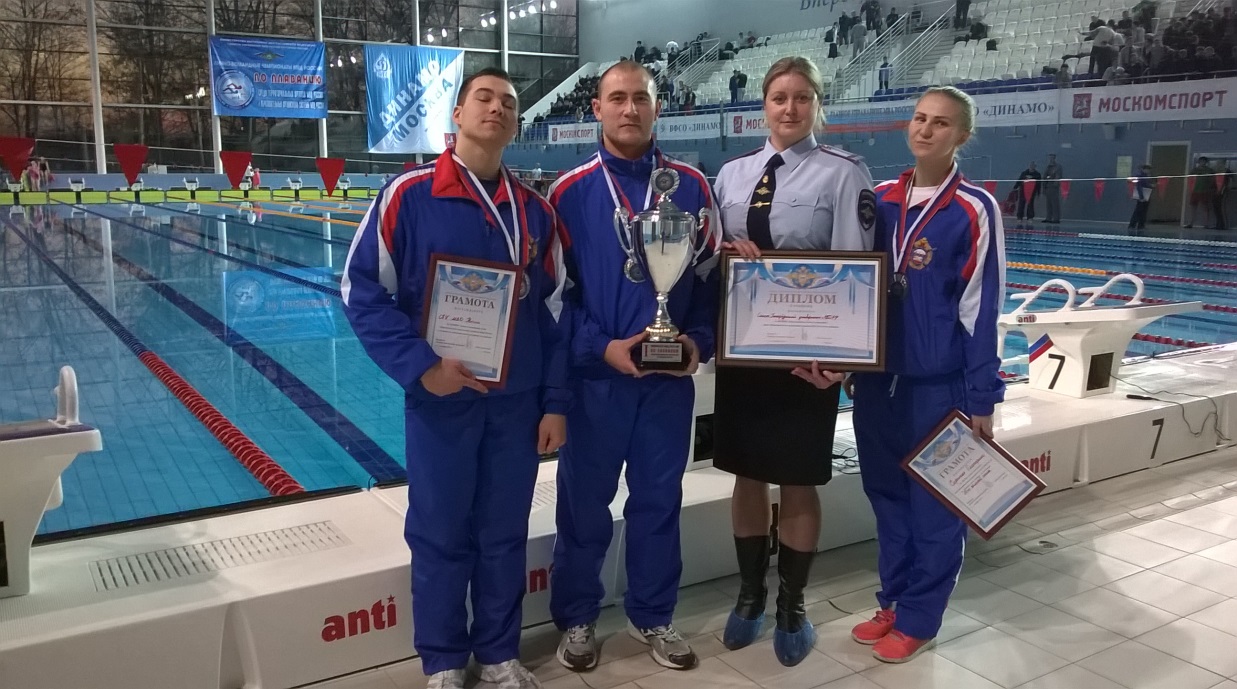 Досуг
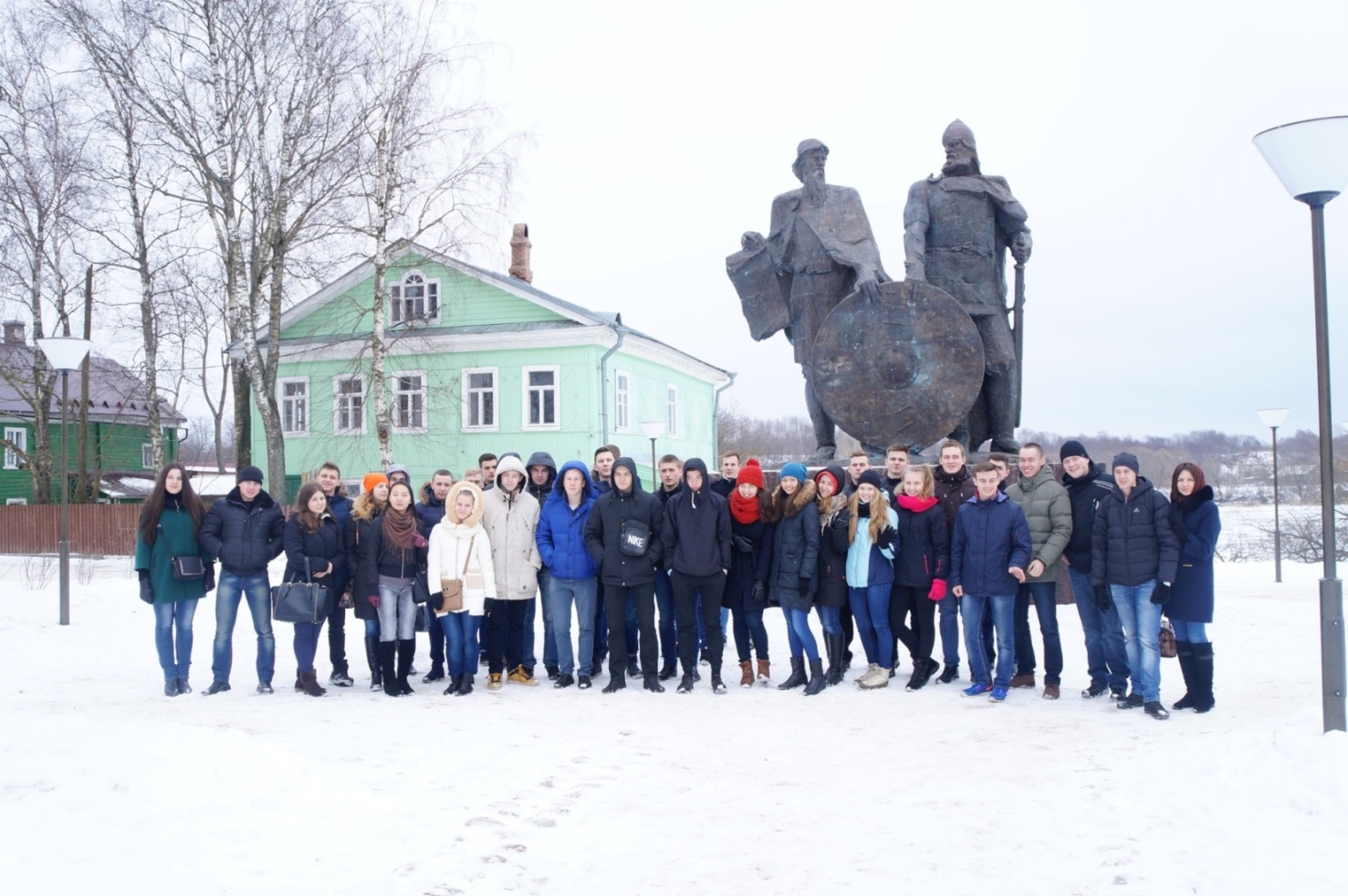 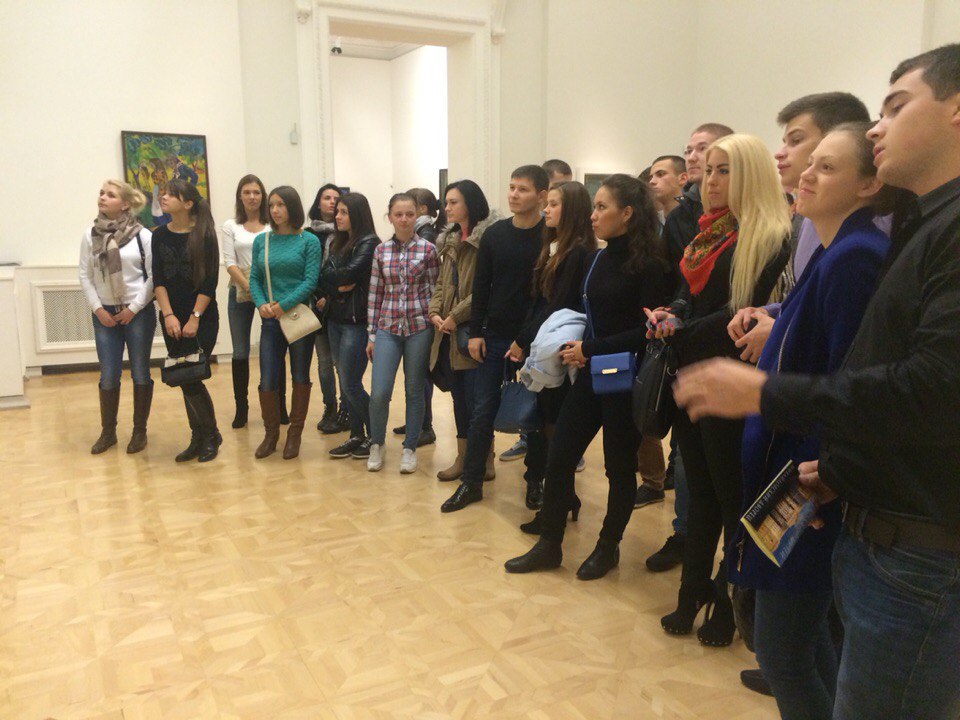 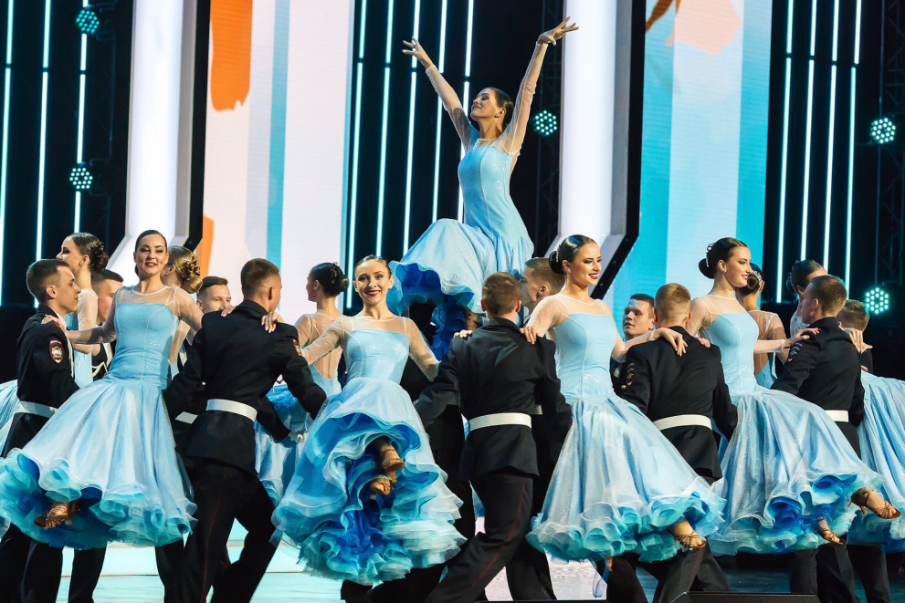 Подробная информацияна официальных сайтах образовательных организацийМВД России